Testing the Dead Donor Rule
Alicia Pérez, Pablo de Lora, Elvira Rodrigo
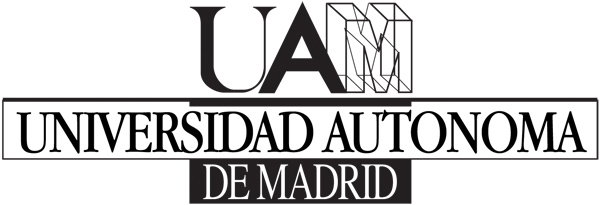 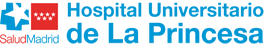 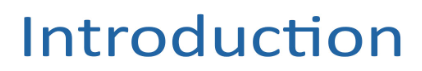 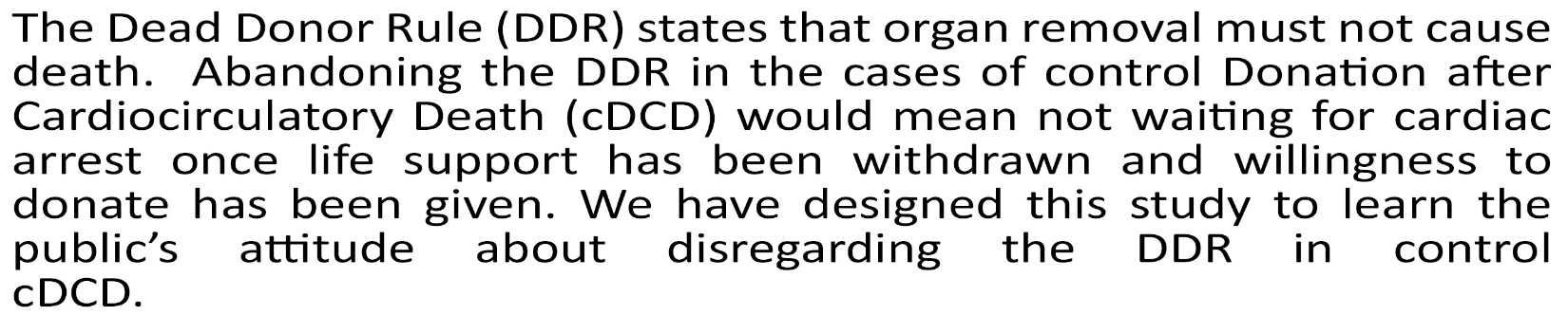 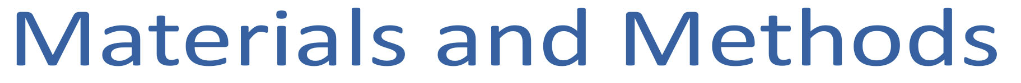 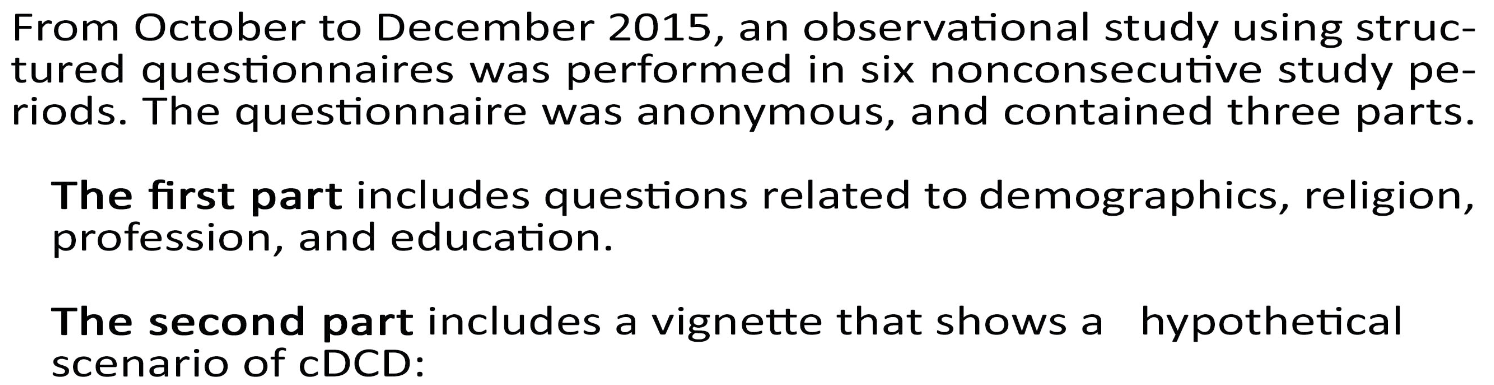 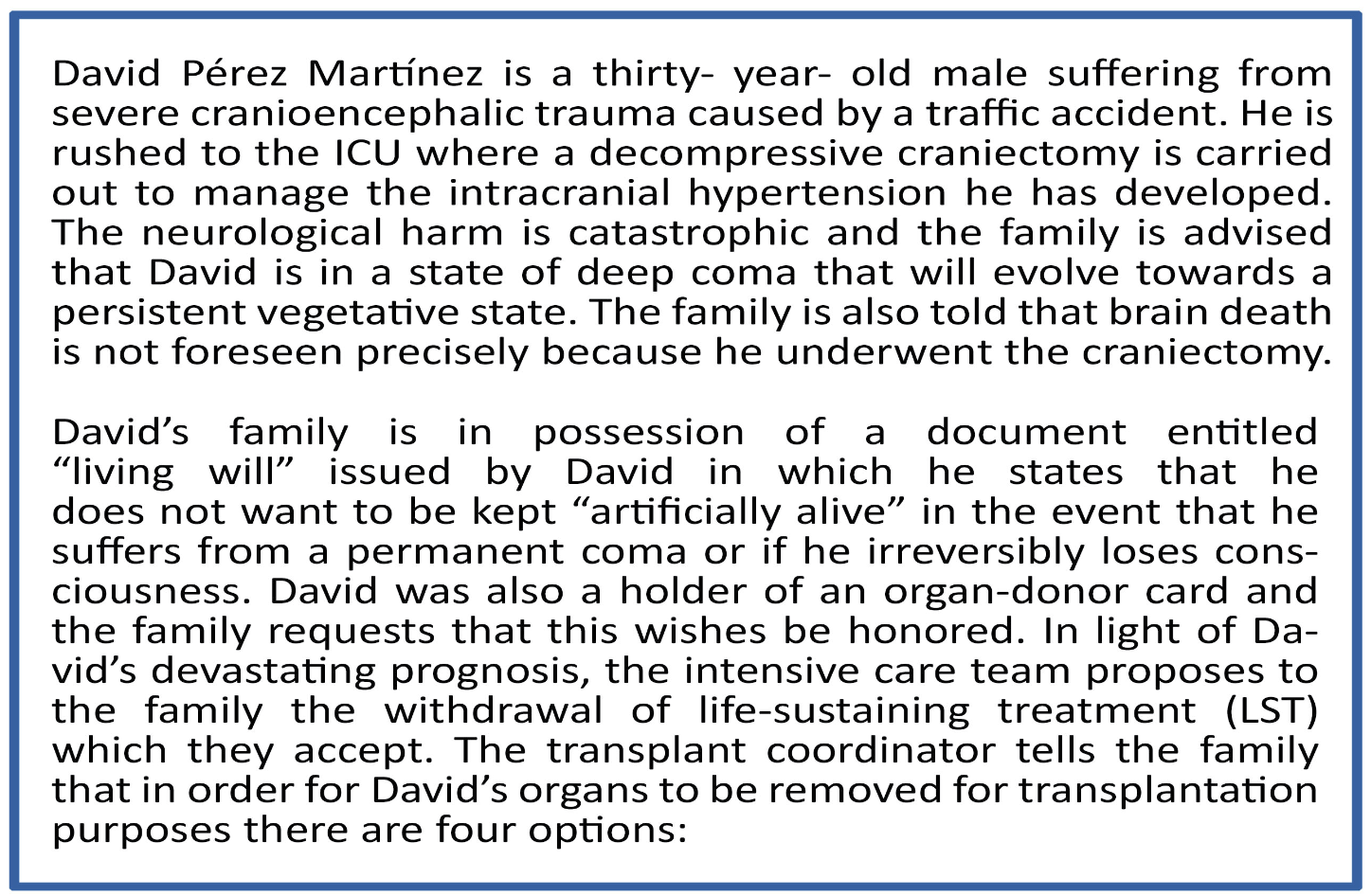 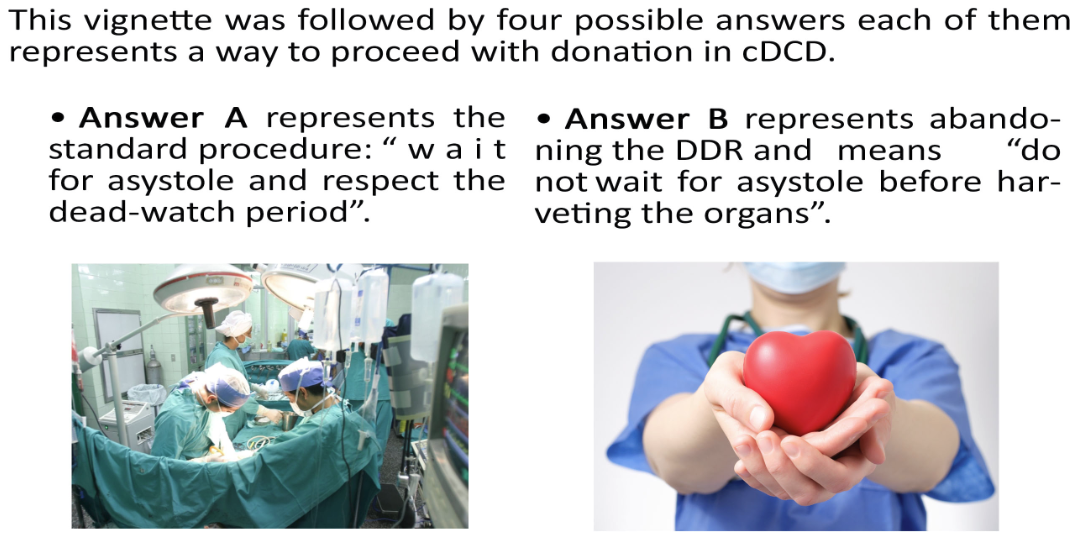 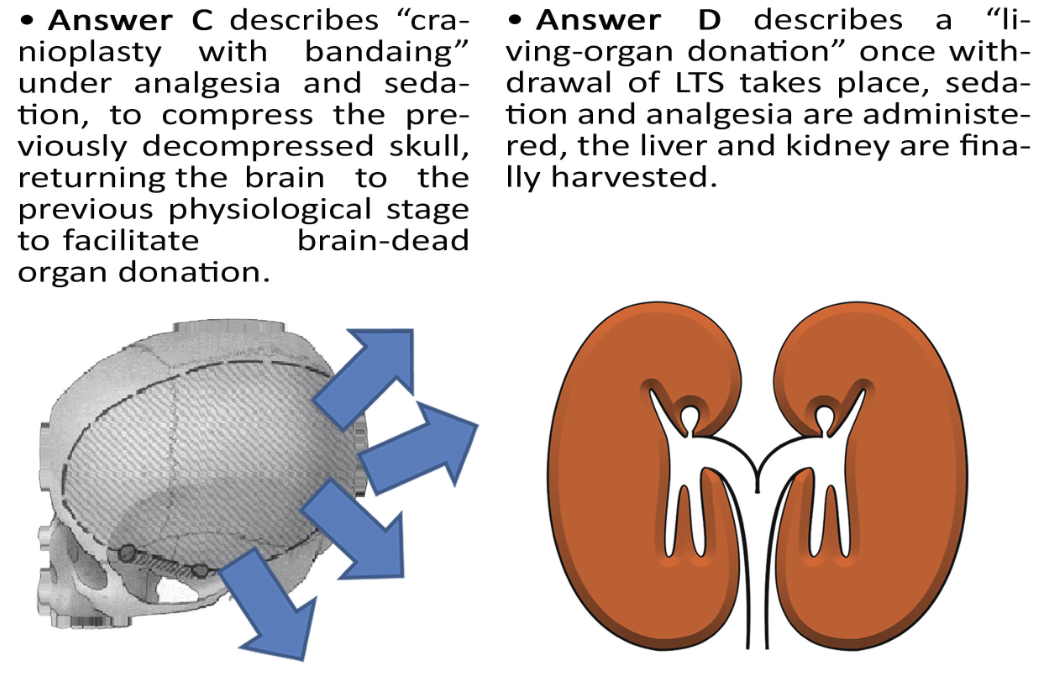 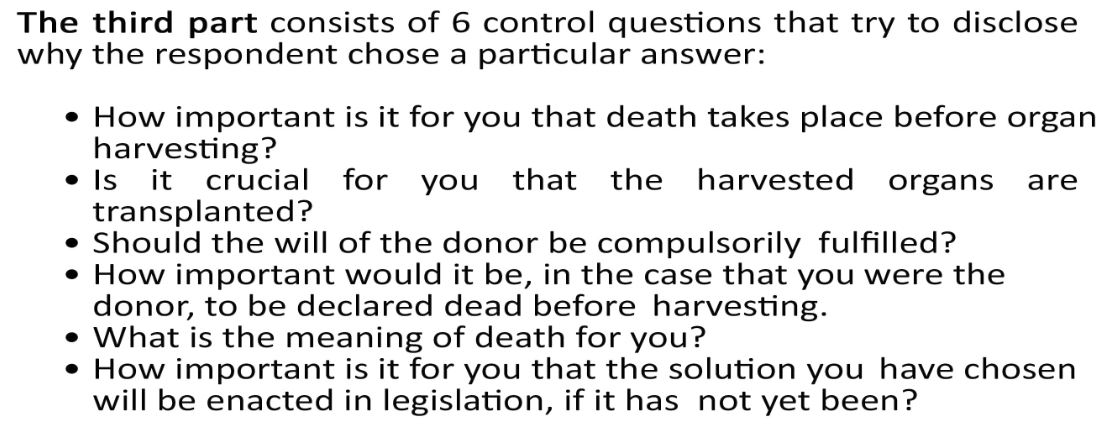 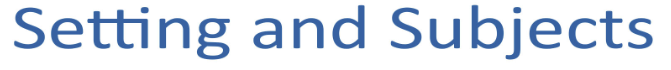 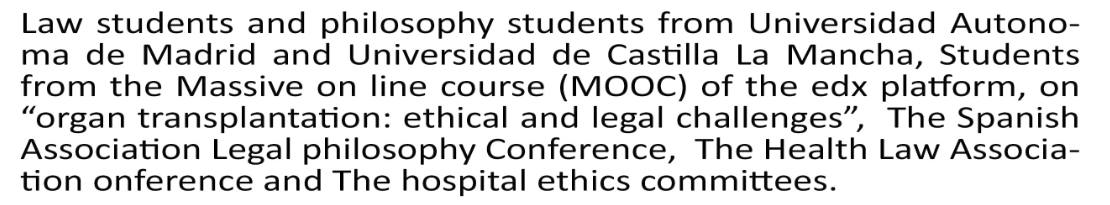 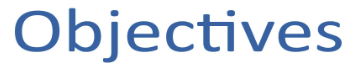 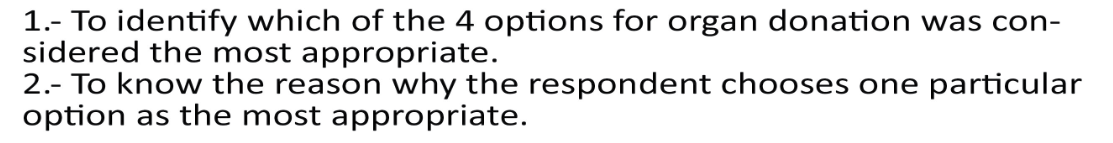 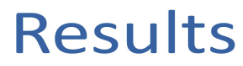 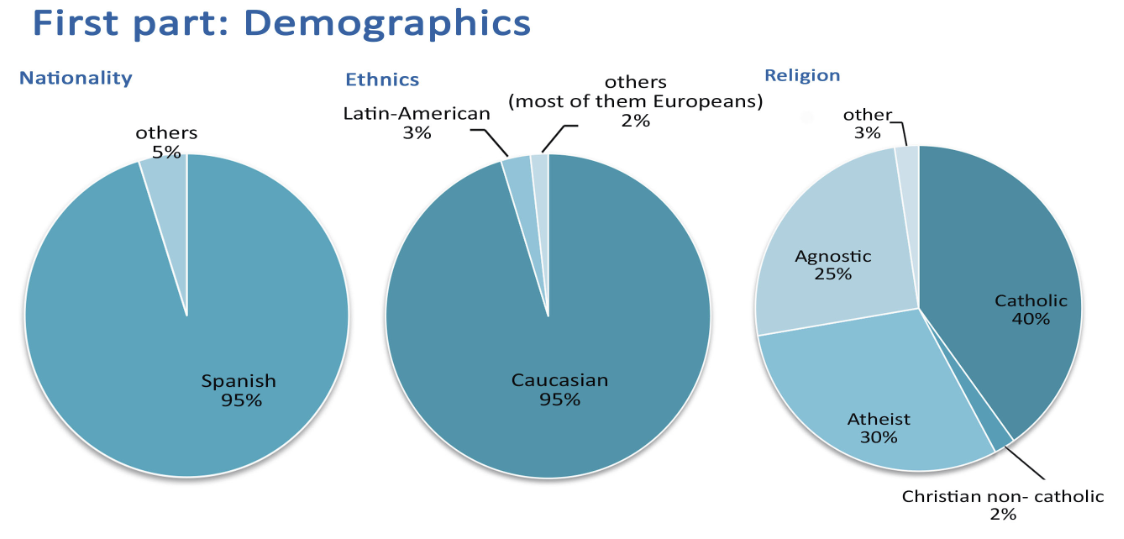 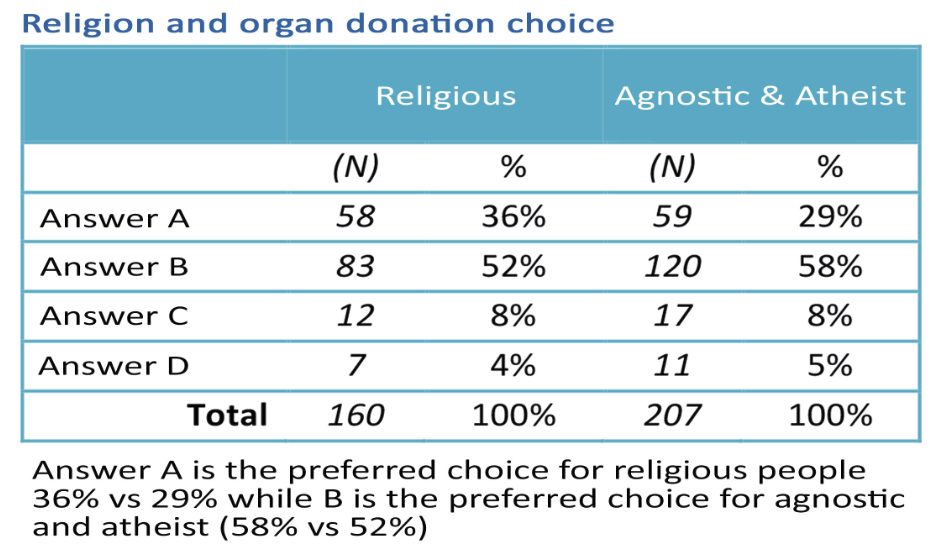 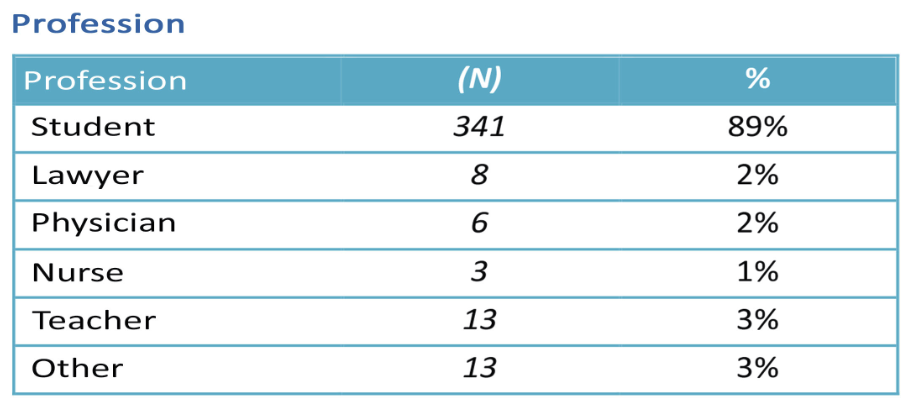 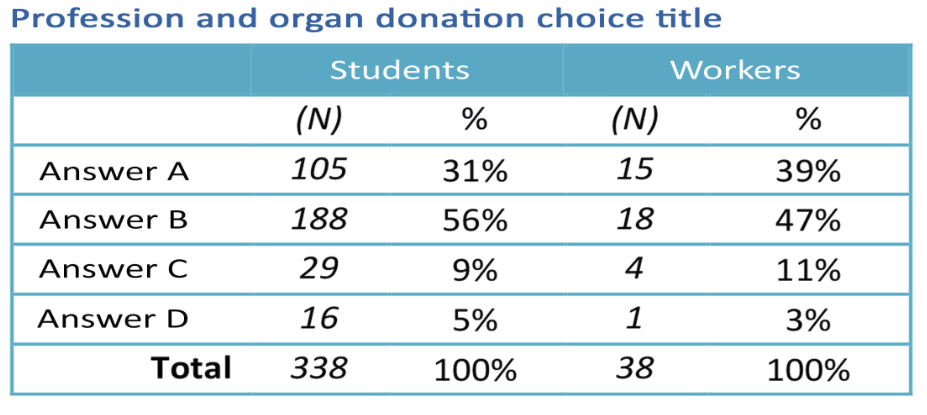 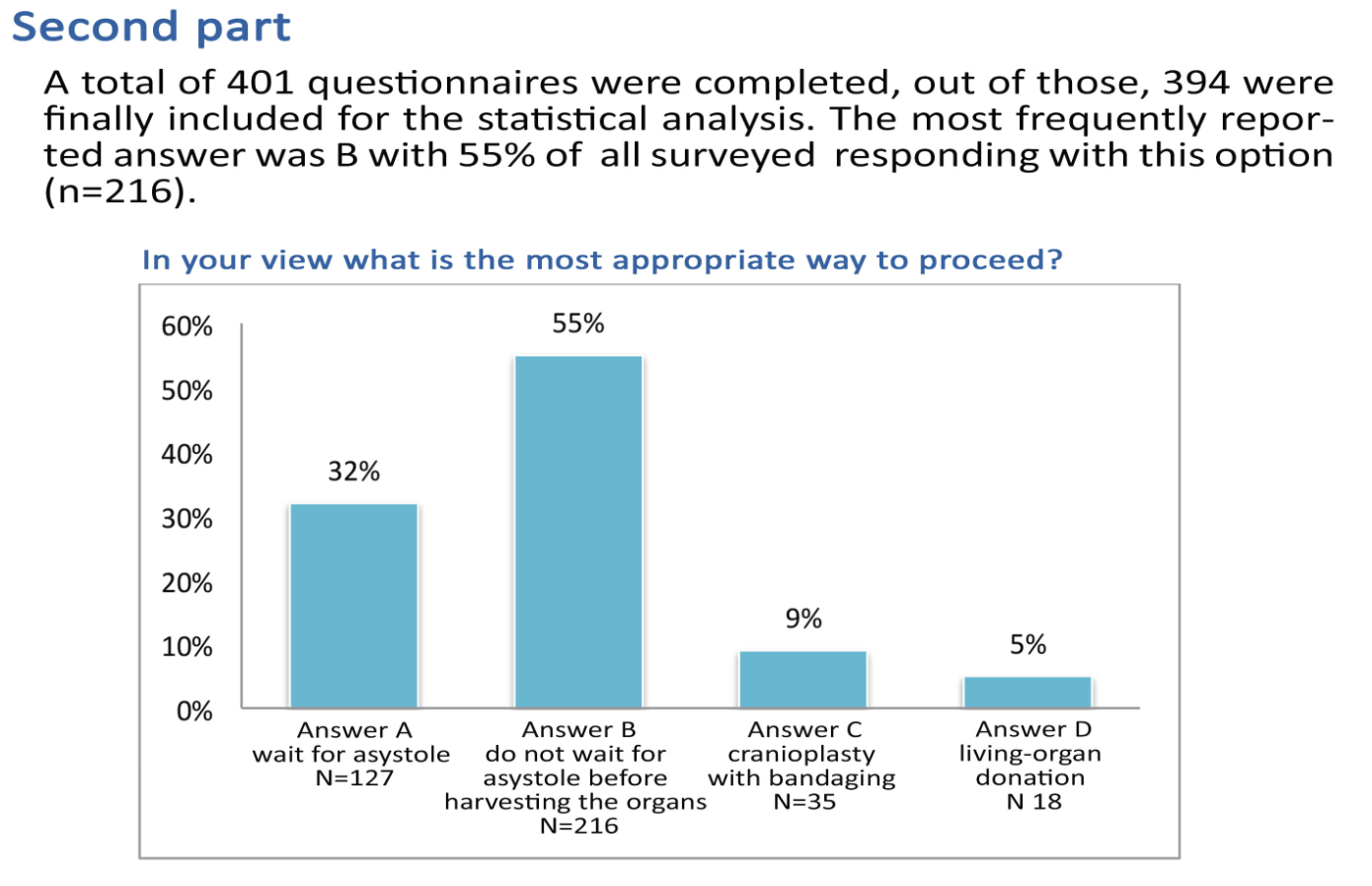 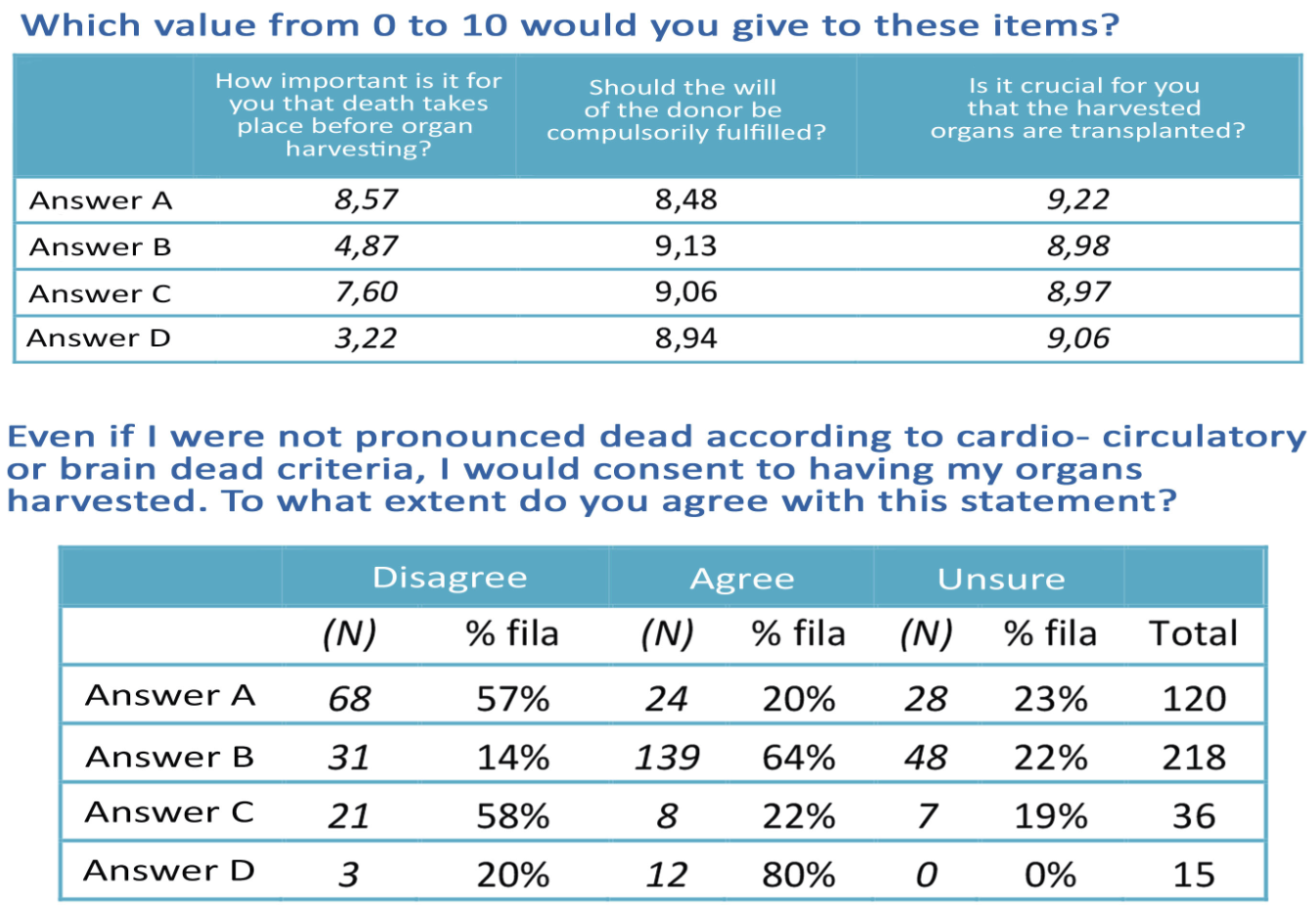 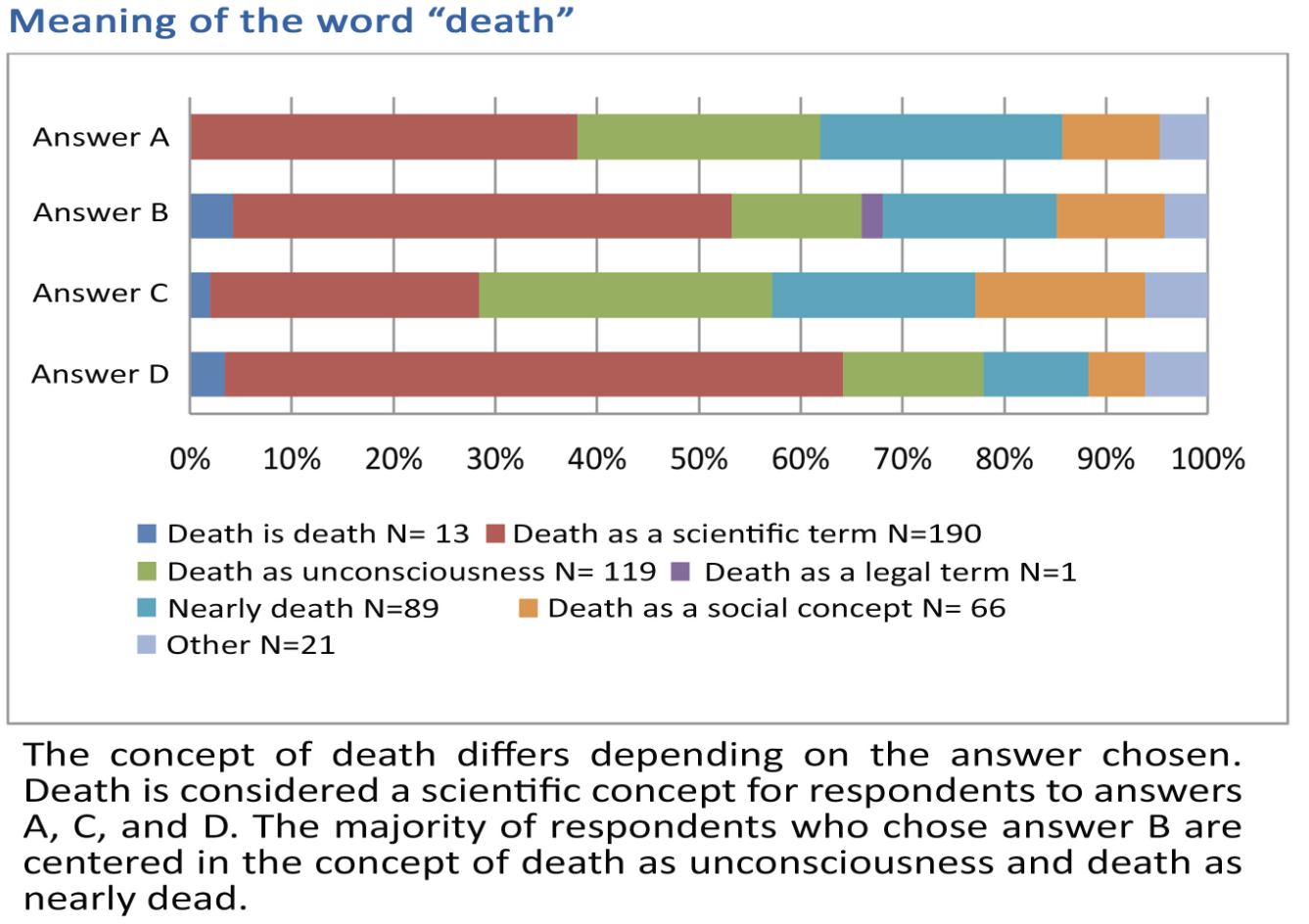 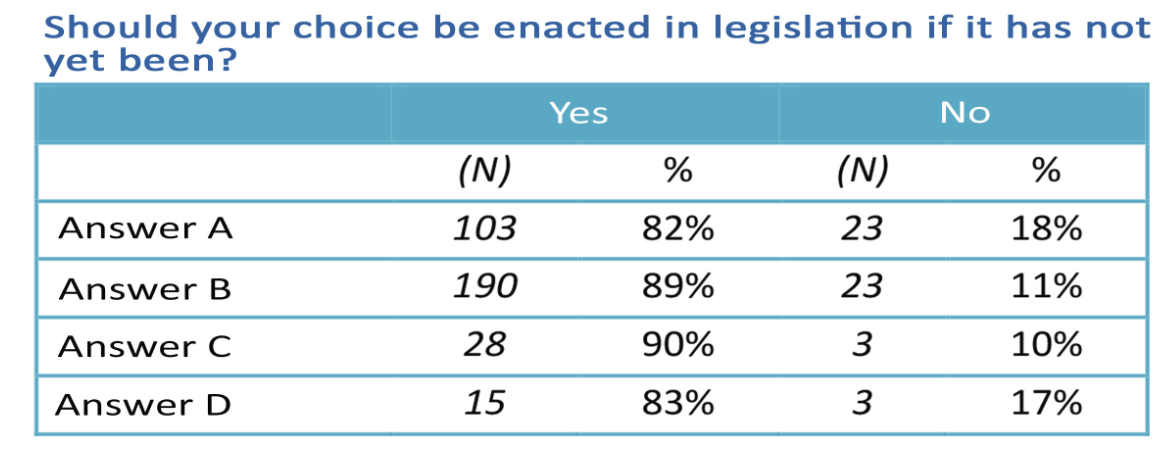 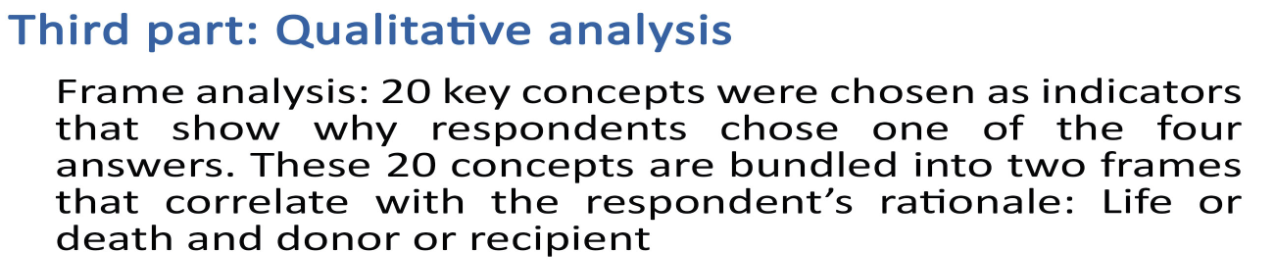 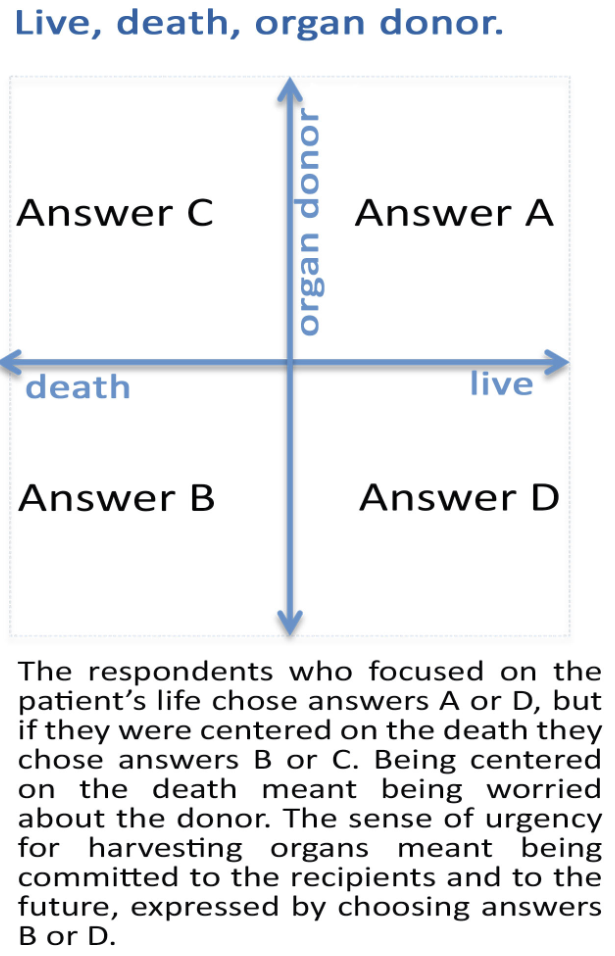 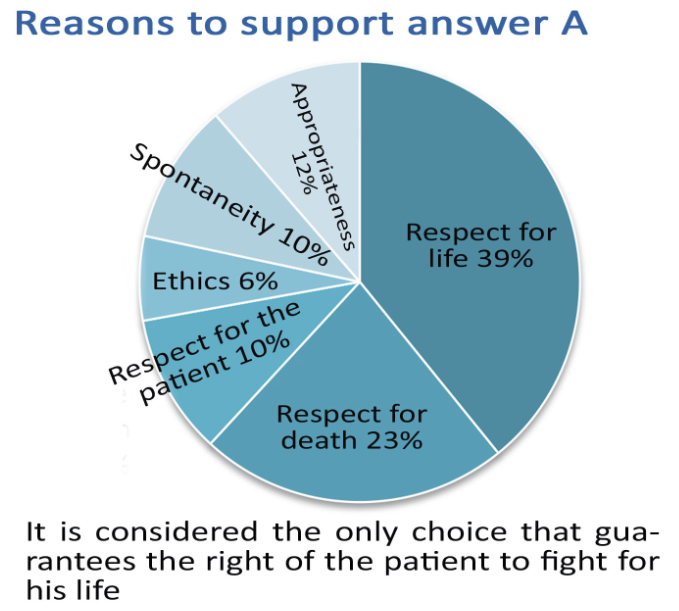 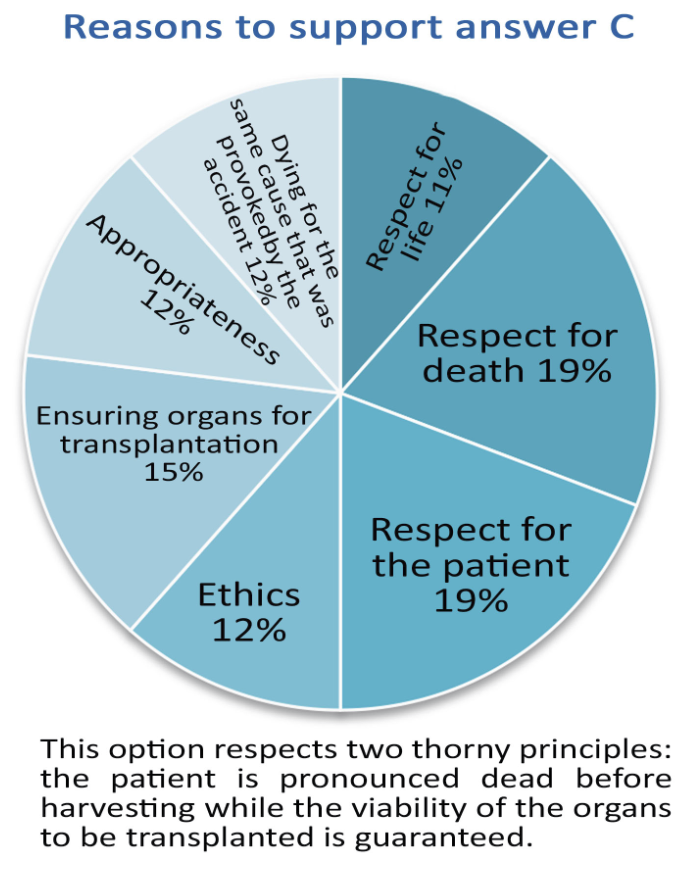 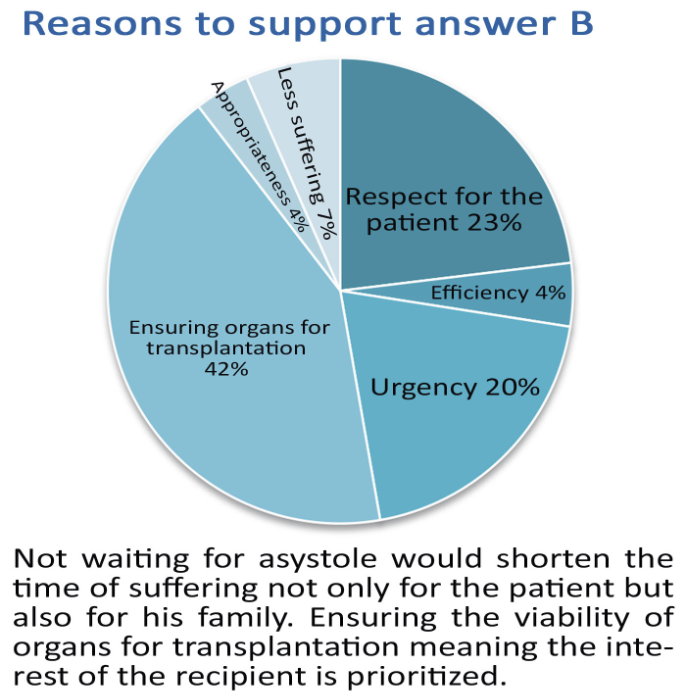 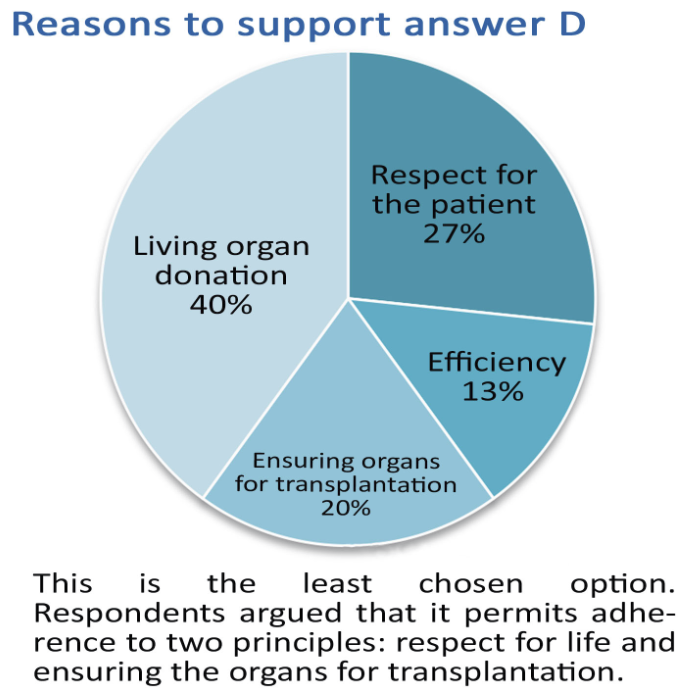 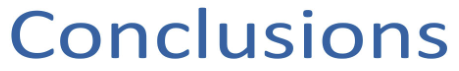 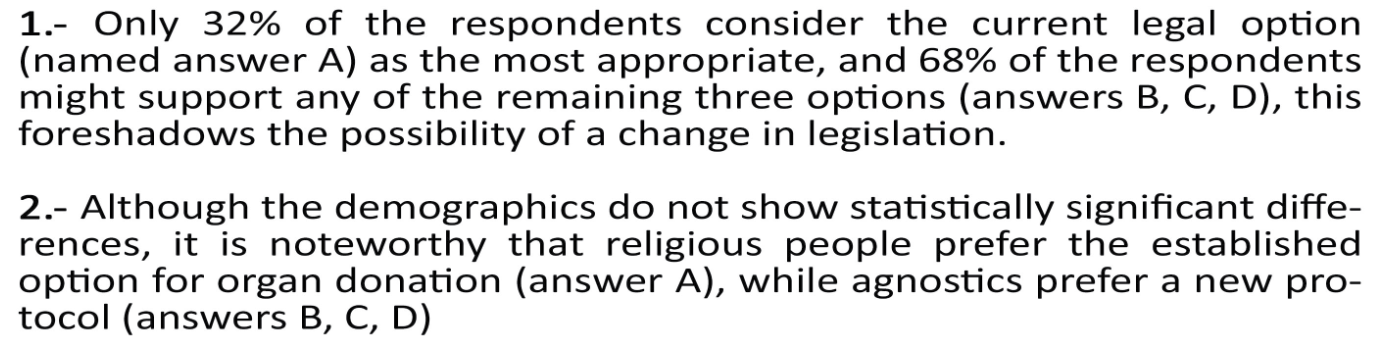 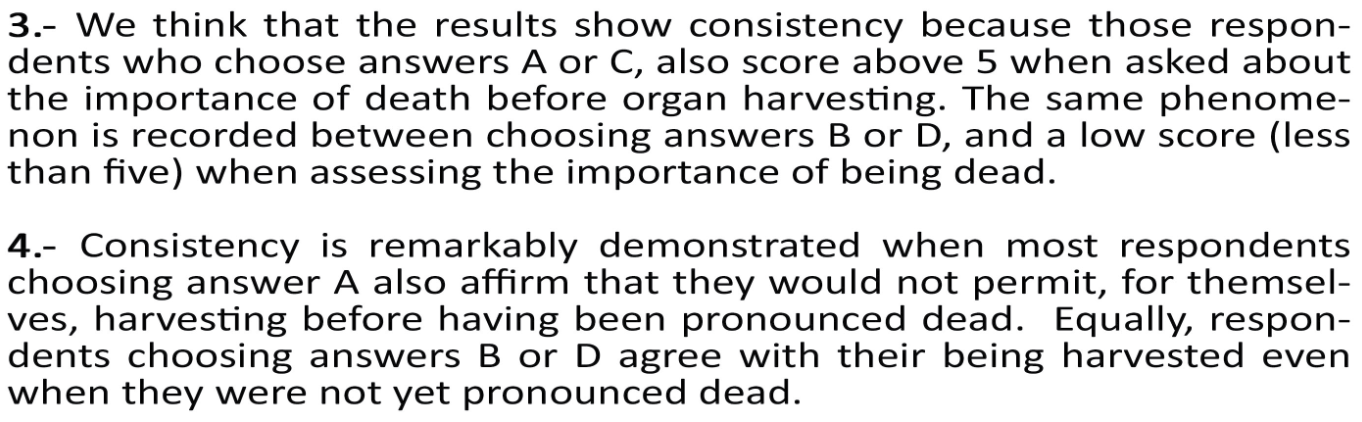